BUDGET ALLOCATION REVIEW COMMITTEE
Session #2
September 19, 2024
1
WELCOME AND UPDATES
Introduction of new committee members
Julia Mahfouz, School of Education & Human Development
Mark Golkowski, College of Engineering, Design and Computing

Who is your buddy?
Julien and Kelly
Anthony and Nathan
Lauren and Stephanie
Julia and Nikolas
Rich and Beth
Phillip and Mark
Margaret and Scott
Michael and ?
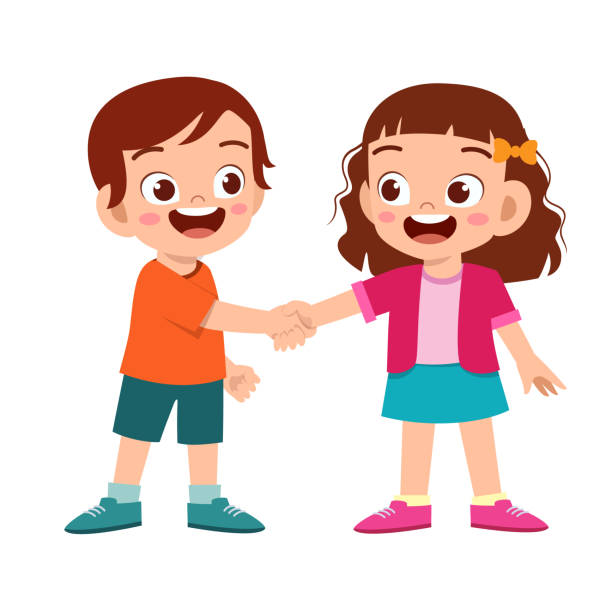 2
AGENDA
1.
Presenting Problems and Pain Points
2.
Myth Busters: Fact versus Fiction
3.
Criteria to Assess Future Recommendations
4.
Key Messages from Session #2
5.
Local Session Prep
3
PRESENTING PROBLEMS AND PAIN POINTS
4
PRESENTING PROBLEMS AND PAIN POINTS
Below are some pain points we heard from Deans and Assistant Deans:
At the core, the budget model should strive to align resources and expenses.  Our challenge has been that we’ve had enrollment growth and associated expenses, while the allocation hasn’t kept up. 
There’s a perception that the current model doesn’t encourage cross-disciplinary or cross-college programs. 
We need to figure out a way to balance our missions of education and research.
Trying to incentivize growth is a challenge when you can’t hire faculty for growing programs.
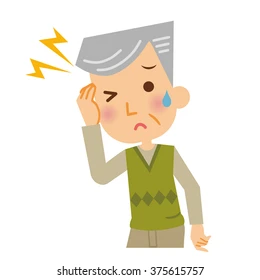 5
[Speaker Notes: We have no continuing funds to support part-time instruction in the summer.  We keep positions open to fund summer courses.]
PRESENTING PROBLEMS AND PAIN POINTS
What presenting problems or pain points did you hear from your faculty and staff colleagues?
What does “subvention” mean, and what is the impact on schools/colleges/units?  
What are the rules and issues associated with D2 and D3?  
How does the allocation process tie to our strategic plan?
Is one-time money, carry-forward funds, and cash all the same?
How can our model incentivize/encourage collaboration?  
How might we mitigate budget volatility & plan more strategically long-term?
How can we encourage/support growth as our budgets get more constrained?
How does the model support ALL the university functions, even non-revenue-generating areas? 
 How do we best balance teaching, research, and student support goals?
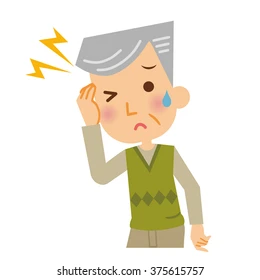 6
[Speaker Notes: We have no continuing funds to support part-time instruction in the summer.  We keep positions open to fund summer courses.]
MYTH BUSTERS: FACT OR FICTION
7
FACT OR MYTH?
There’s no incentive in our current budget model.
Myth and Fact.  The current model does incentivize student credit hours, which has been suspended.  Is this the right thing to incentivize?
Administration can just give out additional budget in a year.
Myth.  The continuing budget is fully allocated at the beginning of the fiscal year.
Deans have discretion over allocations within their school/college.  
Fact.  But they have limited discretionary funding due to salary and benefit obligations.  This is the case in administration as well.
We HAVE to allocate budgets by student credit hours or majors. 
Myth.  Budgets can be allocated in a variety of ways.
The timing of the budgeted allocation lags enrollment growth or decline.
Fact.  The current model allocates a fiscal year budget using metrics from two years ago. 
The campus can guarantee future outcomes if a college/school makes a new program. 
Myth. While the campus can sometimes provide temporary support for a potential start-up program, there is no guarantee.
8
[Speaker Notes: All budgets have been declining since COVID. 
Our tuition increase and increased state support have eased our budget crisis.  
Other items found during discovery phase.]
EXPECTED OUTCOMES
9
A REMINDER OF OUR COMMITTEE’S MISSION AND PURPOSE
The key objective/outcome of this team’s work is a recommendation regarding CU Denver’s future budget allocation process which will foster the following:  
To explore budgeting principles in ways that enable each institutional unit to be successful in contributing to our collective mission and purpose.
To identify improvements to the allocation process that increase institutional strategic flexibility, transparency, and accountability in decision-making.
To build a healthy financial awareness that aligns with CU Denver’s strategy and enables adaptive responses to emerging opportunities.  
To support the future work of shared governance groups across the CU Denver campus through the development of timely, accurate information by which to encourage informed discussion and debate on matters of common interest.     
To establish a multi-year financial horizon which includes an understanding of revenue, as well as enduring allocation principles which facilitate our institutional objectives.
10
What does Success look like, given our Committee Mission and Purpose?
Working in groups of 3 (or 4, if needed), discuss the Criteria we might use to evaluate future alternative solutions, or assess the efficacy of the recommendations we will propose, in light of the 5 objectives from the Committee Charge.
11
SUCCESS CRITERIA IDENTIFIED BY SUB-GROUPS
Increased flexibility, provides slack so that any time there is something unexpected we aren’t in a crisis
The budget recommendations support the strategic plan and strategic priorities – shared values, 2030 goals
The model accounts for yearly cost increases (tech, insurance, library, etc.)
Simple, predictable, transparent; simple enough to understand and articulate (not convoluted)
Long-term analysis for modeling and prediction/forecasting
Model includes a “human” element and is not just a formula
Baseline data for is correct, ensures that no unit starts “in the red” (in a deficit scenario) Student retention and student experience
Encouragement of collaboration amongst schools and colleges
Opportunities for shared governance input
12
KEY MESSAGES FROM SESSION #2
13
WHAT ARE THE KEY MESSAGES FROM THIS SESSION?
At the end of every session, we will identify the 3-5 key messages that will be communicated across the campus.  They might include what we did, what we didn’t do, the topics we discussed, the issues we wrestled with, observations of our group dynamics, or an announcement of our progress.  

Today’s key messages are:  
It’s complicated!   
The committee members are committed to disentangling the financial information and developing a model that serves our mission 
 We had a wide-ranging conversation about methods for allocating revenue
 We explored the myths and facts about how a model and our process works
14
LOCAL SESSION PREP
15
LOCAL STAKEHOLDER MEETINGS
16